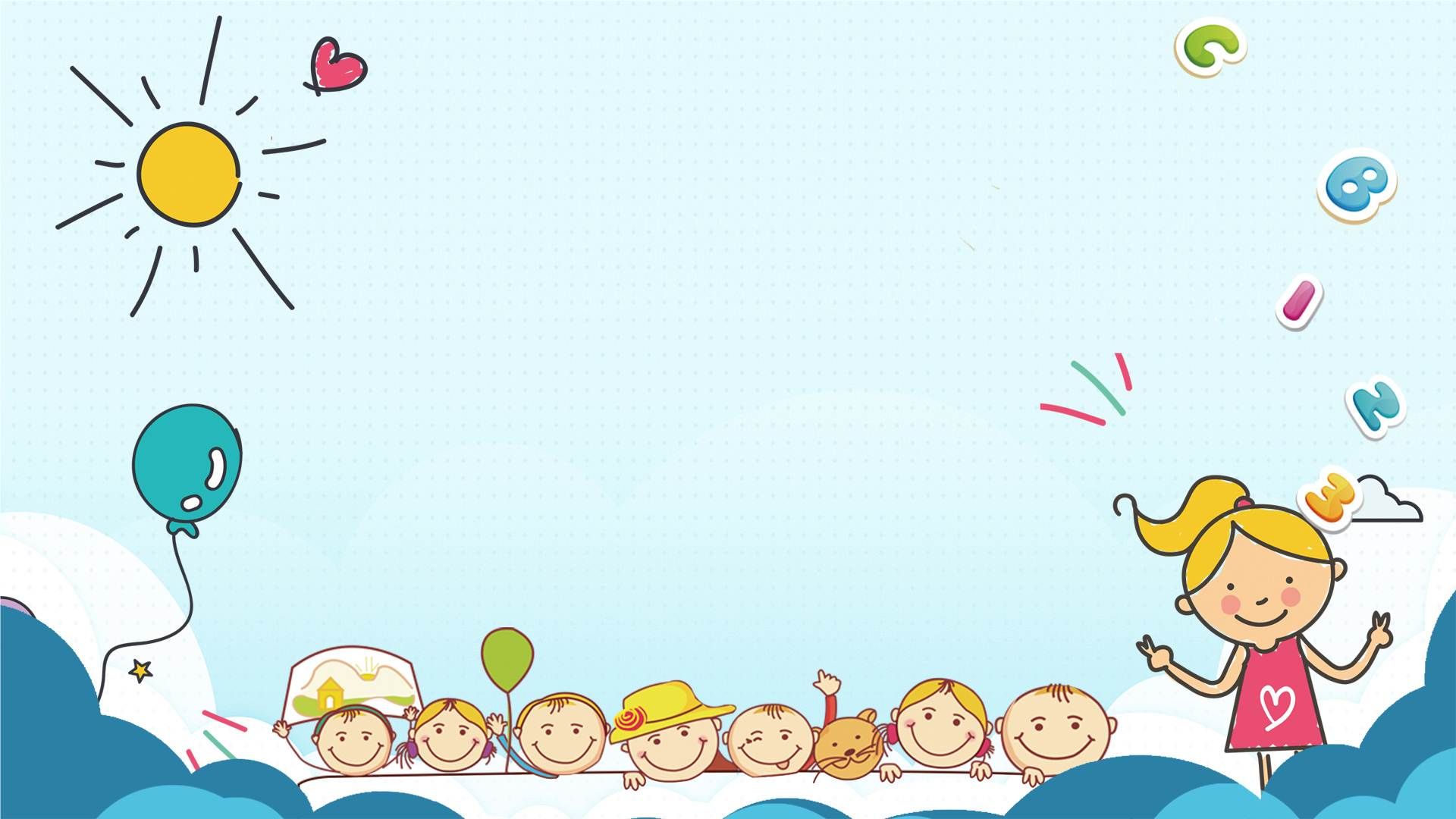 TRƯỜNG TIỂU HỌC PHÚ HÒA ĐÔNG
TOÁN
LỚP 4
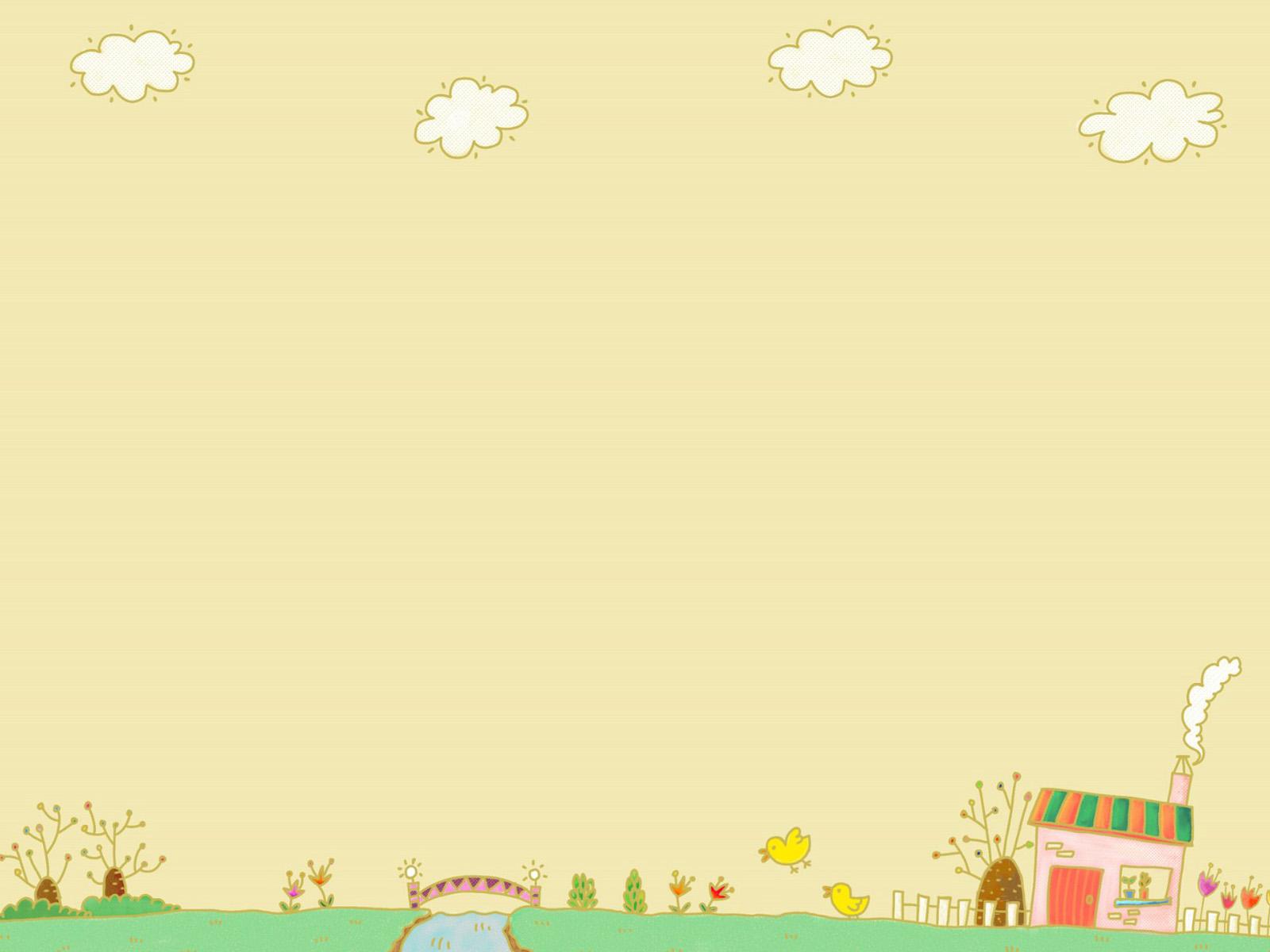 Thứ năm, ngày 20 tháng 01 năm 2022
Toán
ÔN TẬP
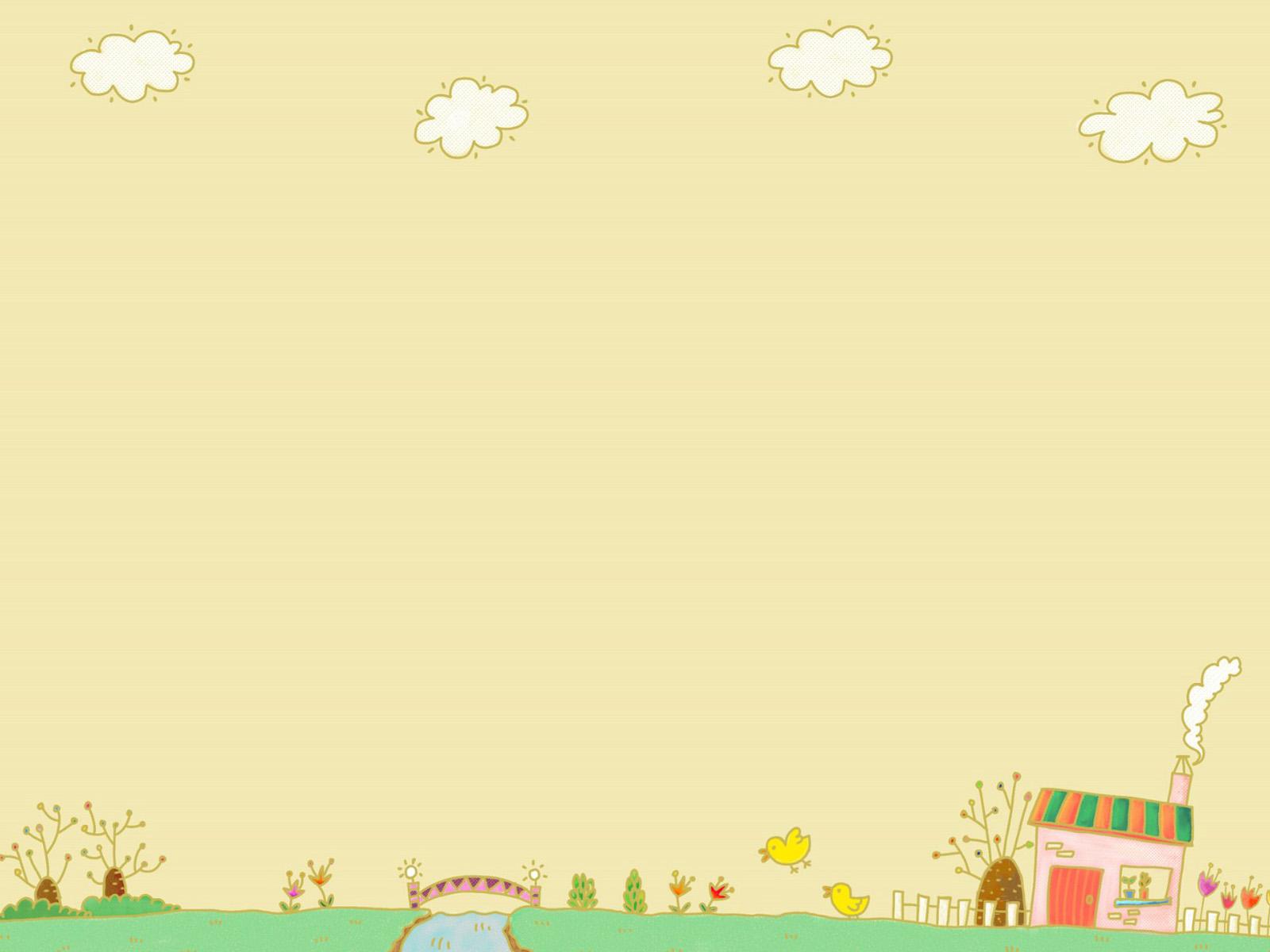 1. Đặt tính rồi tính
72356 + 9345		3821 – 1805	   2163 x 203	   2688 : 24
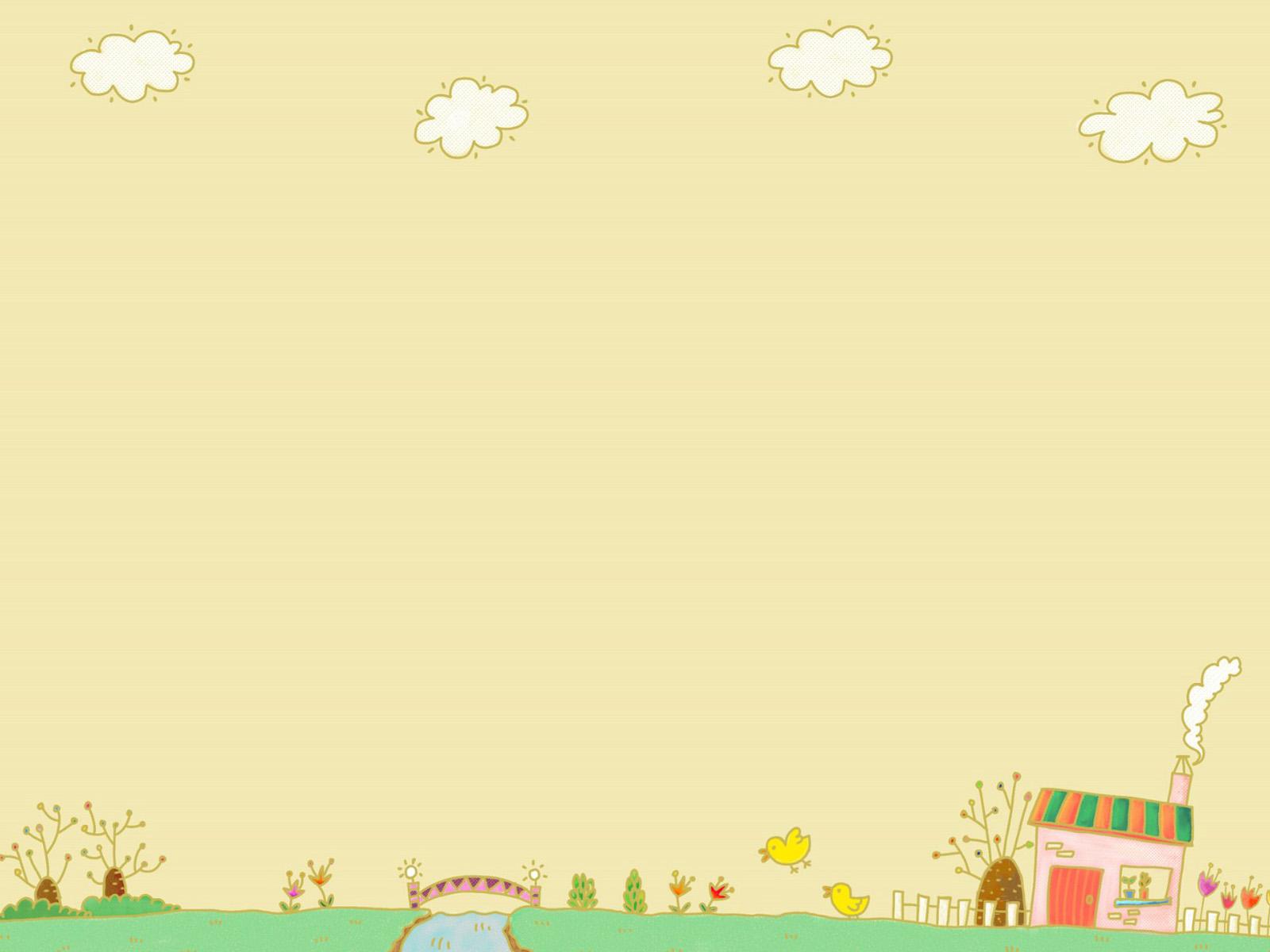 2. Tính bằng cách thuận tiện nhất:
2 x 134 x 5		       b. 43 x 95 + 5 x 43
243 x 72 + 243 x 28		     923 x 96 – 923 x 86
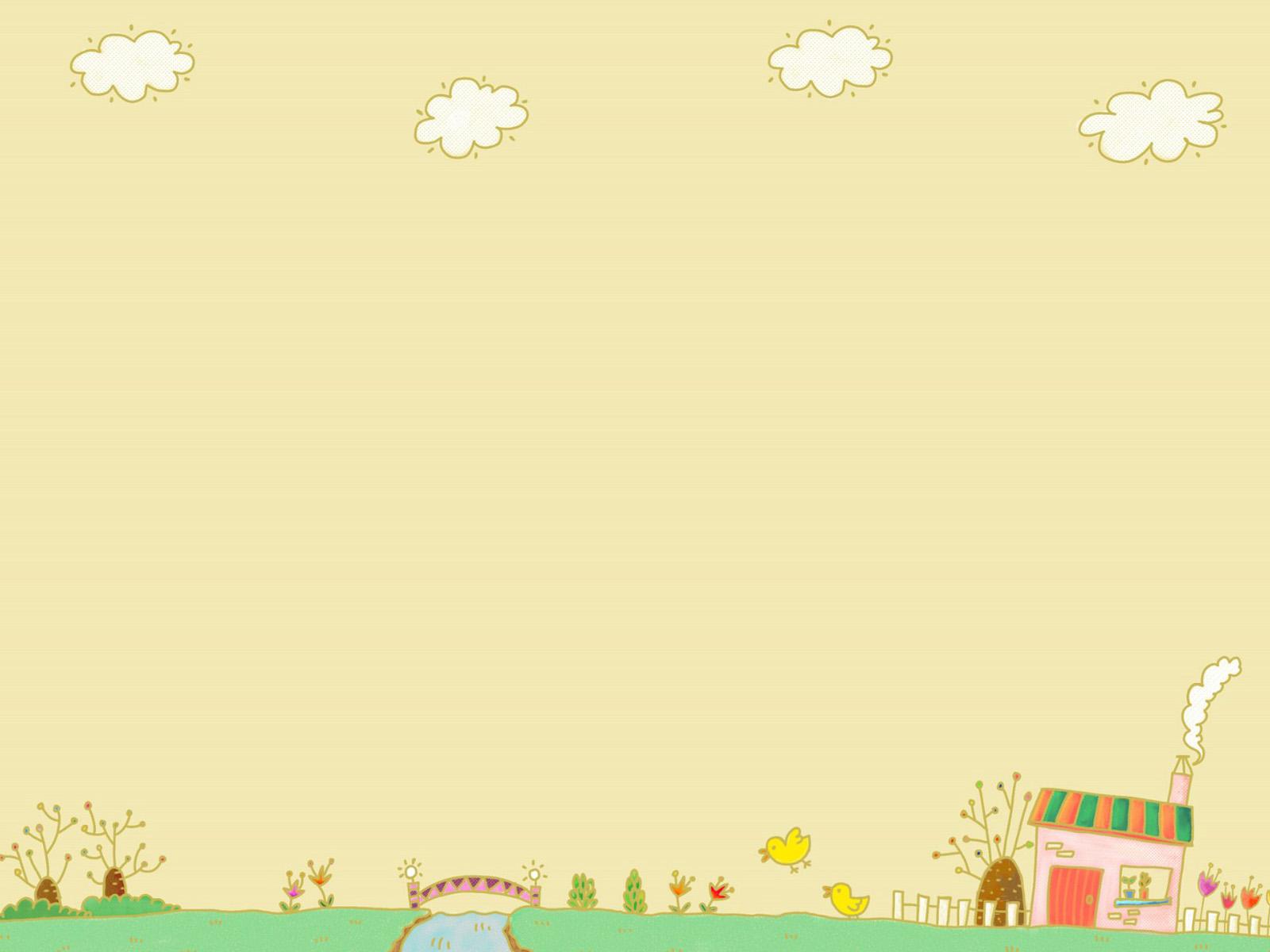 3. Tìm x:
x x 42 = 15 792		b. x : 255 = 203
  x + 4532 = 12 680		     85 213 – x = 9268
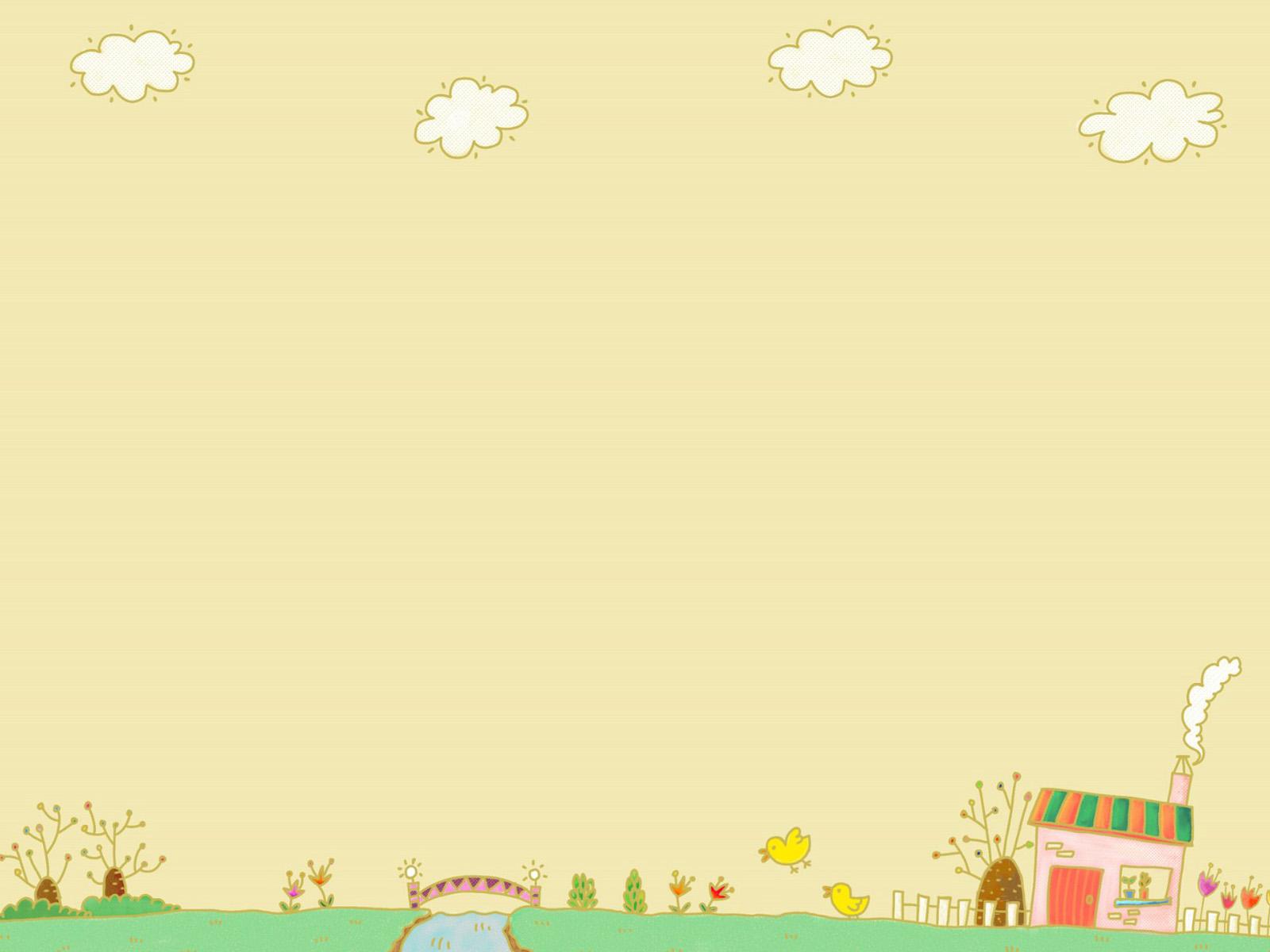 4. Tổng số tuổi của mẹ và con là 57 tuổi. Mẹ hơn con 33 tuổi. Hỏi mẹ bao nhiêu tuổi, con bao nhiêu tuổi?